REINTEGRACJA SPOŁECZNO – ZAWODOWA zasoby i struktura uczestników Centrum Integracji Społecznej w województwie pomorskim
16 czerwca 2016 Gołuń
REINTEGRACJA SPOŁECZNO – ZAWODOWA zasoby i struktura uczestników Centrum Integracji Społecznej w województwie pomorskim
Centrum Integracji Społecznej:
Instytucja realizująca specjalistyczny program pracy z osobami wykluczonymi społecznie lub zagrożonymi wykluczeniem. 
Przełamywanie izolacji społecznej i zawodowej odbywa się przy zastosowaniu form reintegracji zawodowej i społecznej.
Status CIS nadaje wojewoda
Podstawa prawna:

Ustawa z dnia 13 czerwca 2003 r. o zatrudnieniu socjalnym Dz.U.2011.43.225 ze zm.
REINTEGRACJA SPOŁECZNO – ZAWODOWA zasoby i struktura uczestników Centrum Integracji Społecznej w województwie pomorskim
CIS nie posiada osobowości prawnej, funkcjonuje jako jednostka wyodrębniona w instytucji lub organizacji, która CIS utworzyła. 
CIS mogą utworzyć: starosta, wójt, prezydent albo burmistrz miasta lub organizacja pozarządowa. 
Między CIS a uczestnikami zajęć w CIS nie ma stosunku pracy. 
Uczestnicy CIS mają status osób bezrobotnych, w CIS otrzymują świadczenie integracyjne w wysokości zasiłku dla bezrobotnych.
REINTEGRACJA SPOŁECZNO – ZAWODOWA zasoby i struktura uczestników Centrum Integracji Społecznej w województwie pomorskim
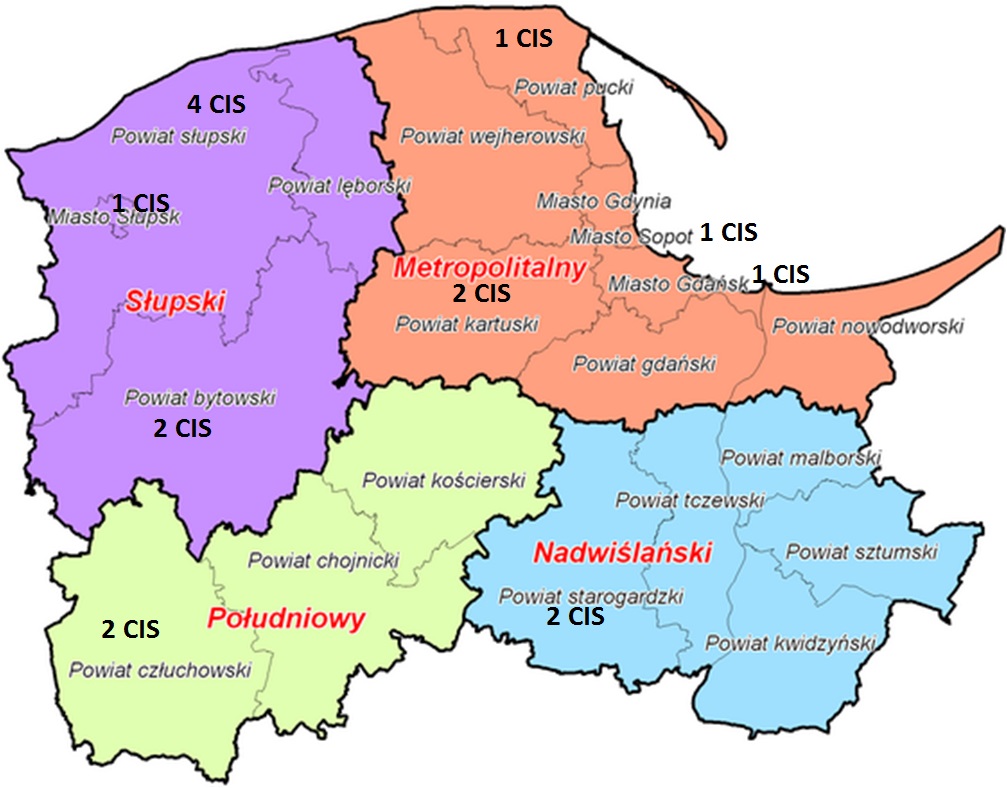 REINTEGRACJA SPOŁECZNO – ZAWODOWA zasoby i struktura uczestników Centrum Integracji Społecznej w województwie pomorskim
Funkcjonowanie CIS
REINTEGRACJA SPOŁECZNO – ZAWODOWA zasoby i struktura uczestników Centrum Integracji Społecznej w województwie pomorskim
Uczestnikami zajęć w  centrum integracji społecznej osoby:
bezdomne realizujące indywidualny program wychodzenia z bezdomności, 
uzależnione od alkoholu,
uzależnione od narkotyków lub innych środków odurzających,
chore psychicznie, w rozumieniu przepisów o ochronie zdrowia psychicznego,
długotrwale bezrobotne w rozumieniu przepisów o promocji zatrudnienia i instytucjach rynku pracy,
zwalniane z zakładów karnych, mające trudności w integracji ze środowiskiem, w rozumieniu przepisów o pomocy społecznej,
uchodźcy realizujący indywidualny program integracji, w rozumieniu przepisów o pomocy społecznej,
osoby niepełnosprawne, w rozumieniu przepisów o rehabilitacji zawodowej i społecznej oraz zatrudnianiu osób niepełnosprawnych,
które podlegają wykluczeniu społecznemu i ze względu na swoją sytuację życiową nie są w stanie własnym staraniem zaspokoić swoich podstawowych potrzeb życiowych i znajdują się w sytuacji powodującej ubóstwo oraz uniemożliwiającej lub ograniczającej uczestnictwo w życiu zawodowym, społecznym i rodzinnym.
REINTEGRACJA SPOŁECZNO – ZAWODOWA zasoby i struktura uczestników Centrum Integracji Społecznej w województwie pomorskim
Struktura uczestników zajęć
REINTEGRACJA SPOŁECZNO – ZAWODOWA zasoby i struktura uczestników Centrum Integracji Społecznej w województwie pomorskim
REINTEGRACJA SPOŁECZNO – ZAWODOWA zasoby i struktura uczestników Centrum Integracji Społecznej w województwie pomorskim
reintegracja społeczna
działania, mające na celu odbudowanie i podtrzymanie u osoby uczestniczącej w zajęciach w centrum integracji społecznej, lub zatrudnionej u pracodawcy:
umiejętności uczestniczenia w życiu społeczności lokalnej
pełnienia ról społecznych w miejscu pracy, zamieszkania lub pobytu

reintegracja zawodowa
działania mające na celu odbudowanie i podtrzymanie u osoby uczestniczącej w zajęciach w centrum integracji społecznej zdolności do samodzielnego świadczenia pracy na rynku pracy
REINTEGRACJA SPOŁECZNO – ZAWODOWA zasoby i struktura uczestników Centrum Integracji Społecznej w województwie pomorskim
Centrum Integracji Społecznej realizuje reintegrację zawodową i społeczną przez:
kształcenie umiejętności pozwalających na pełnienie ról społecznych i osiąganie pozycji społecznych dostępnych osobom niepodlegającym wykluczeniu społecznemu;
nabywanie umiejętności zawodowych oraz przyuczenie do zawodu, przekwalifikowanie lub podwyższanie kwalifikacji zawodowych;
naukę planowania życia i zaspokajania potrzeb własnym staraniem, zwłaszcza przez możliwość osiągnięcia własnych dochodów przez zatrudnienie lub działalność gospodarczą;
uczenie umiejętności racjonalnego gospodarowania posiadanymi środkami pieniężnymi.
REINTEGRACJA SPOŁECZNO – ZAWODOWA zasoby i struktura uczestników Centrum Integracji Społecznej w województwie pomorskim
Podmiot tworzący CIS
REINTEGRACJA SPOŁECZNO – ZAWODOWA zasoby i struktura uczestników Centrum Integracji Społecznej w województwie pomorskim
Centra Integracji Społecznej utworzone przez jst
REINTEGRACJA SPOŁECZNO – ZAWODOWA zasoby i struktura uczestników Centrum Integracji Społecznej w województwie pomorskim
Centra Integracji Społecznej utworzone przez ngo
REINTEGRACJA SPOŁECZNO – ZAWODOWA zasoby i struktura uczestników Centrum Integracji Społecznej w województwie pomorskim
CIS w ramach reintegracji zawodowej, może prowadzić działalność:
wytwórczą, 
handlową 
usługową 
działalność wytwórczą w rolnictwie, 
z wyłączeniem działalności polegającej na wytwarzaniu i handlu wyrobami przemysłu paliwowego, tytoniowego, spirytusowego, winiarskiego, piwowarskiego, a także pozostałych wyrobów alkoholowych o zawartości alkoholu powyżej 0,5% oraz wyrobów z metali szlachetnych albo z udziałem tych metali.
REINTEGRACJA SPOŁECZNO – ZAWODOWA zasoby i struktura uczestników Centrum Integracji Społecznej w województwie pomorskim
REINTEGRACJA SPOŁECZNO – ZAWODOWA zasoby i struktura uczestników Centrum Integracji Społecznej w województwie pomorskim
Działalność Centrum może być finansowana z:
dotacji pochodzącej z dochodów własnych jednostek samorządu terytorialnego, w tym przeznaczonych na realizację programu profilaktyki i rozwiązywania problemów alkoholowych
dochodów uzyskiwanych z działalności, 
środków z Unii Europejskiej;
Funduszu Pracy w zakresie świadczeń integracyjnych
REINTEGRACJA SPOŁECZNO – ZAWODOWA zasoby i struktura uczestników Centrum Integracji Społecznej w województwie pomorskim